3 ноября 2010 года
Тема урока «Создание коллажа в Adobe Photoshop CS5»
КРАТКАЯ ИСТОРИЯ ФОТОКОЛЛАЖА
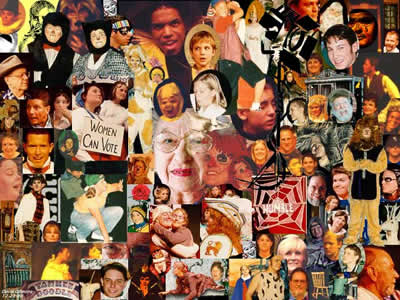 Лексическое значение слова КОЛЛАЖ
Коллаж (от фр. collage — наклеивание) — технический приём в изобразительном искусстве, заключающийся в наклеивании на подложку предметов и материалов, отличающихся от основы по цвету и фактуре.
Коллажем также называется произведение, целиком выполненное в этой технике.
Образец коллажа, выполненный из растительных материалов
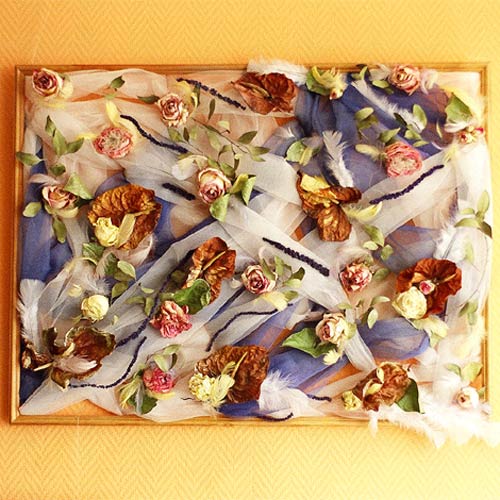 Образец коллажа, выполненный на холсте ?
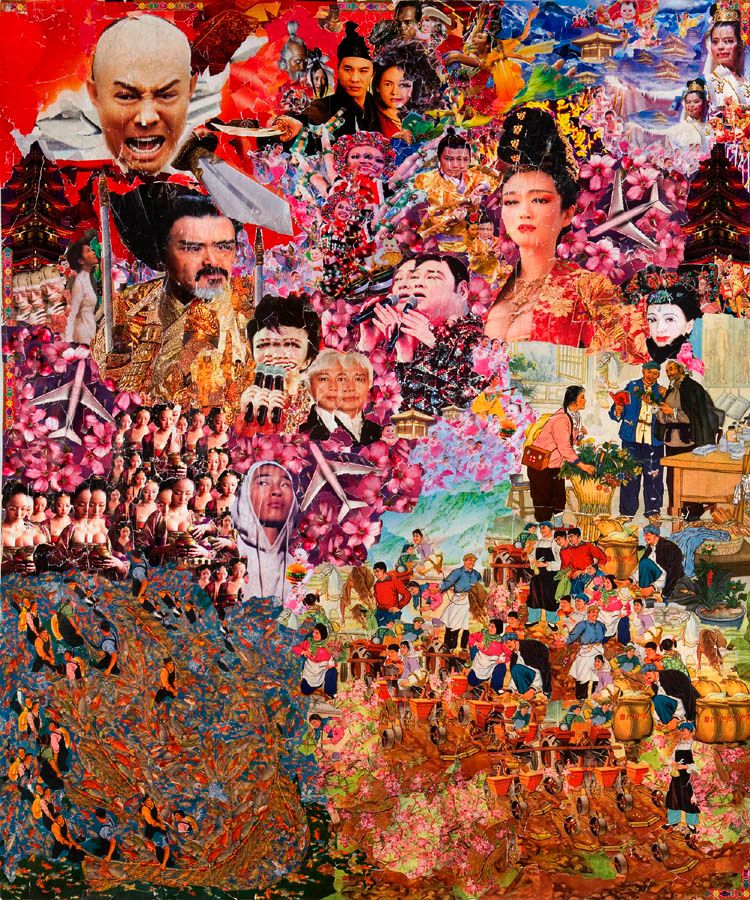 Современная трактовка термина
Термин «коллаж» в его современном толковании используется также для обозначения приёма создания целого изображения из ряда других изображений или их отдельных фрагментов, как правило при помощи компьютерных программ, таких как Adobe Photoshop и других графических редакторов.
Образец компьютерного фотоколлажа
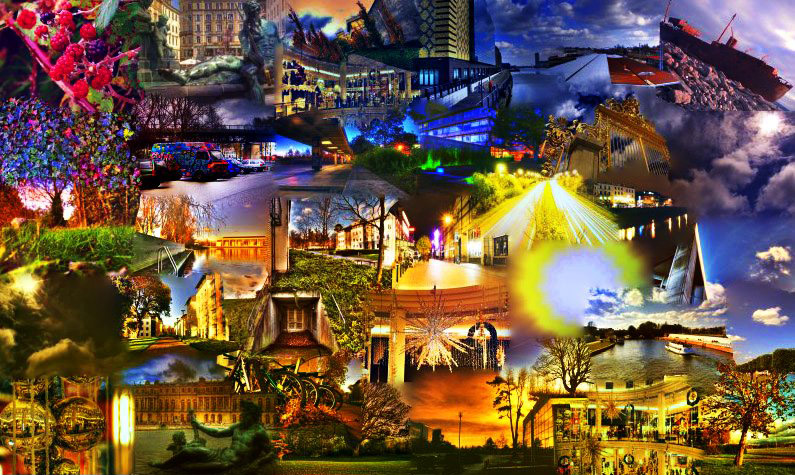 Цифровой фотоколлаж
В основе создания цифрового коллажа — работа со слоями. В процессе создания коллажа могут применяться различные типы наложения, смешивания и прозрачности. Несмотря на то, что в большей части случаев термин «фотомонтаж» был бы более уместен, границы этих двух понятий при манипуляции изображениями с помощью компьютерных программ, практически стираются.
Фотомонтаж
Фотомонта́ж — это  процесс и результат создания изображений, составленных из частей различных фотографий. Фотомонтаж широко применяется при изготовлении плакатов, реклам, политических карикатур, поздравительных открыток и т. д.
Первый создатель фотомонтажа — Оскар  Густав Рейландер
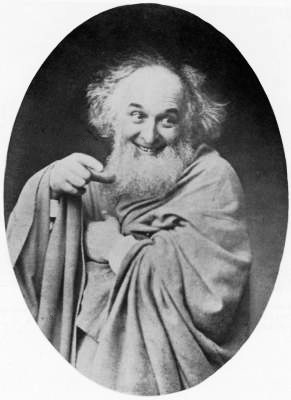 Рейландер, Оскар Густав: Рейландер в виде Демокрита, около 1865
Первый фотомонтаж
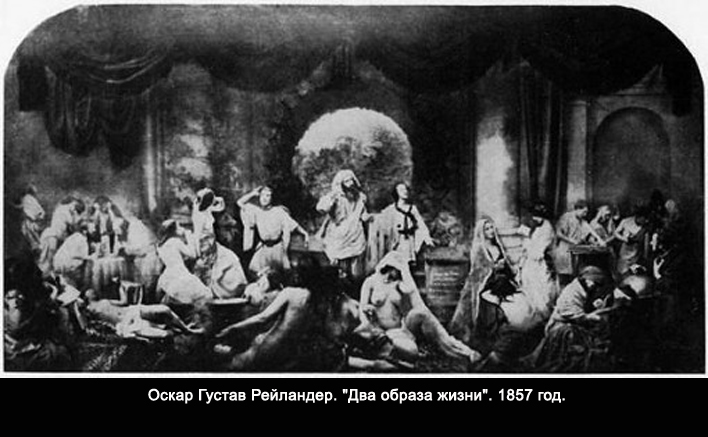 Первый фотомонтаж
Это самая сложная и самая известная из аллегорических композиций автора. Оригинал ее размером примерно 40x80 сантиметров напечатан с тридцати негативов!
	Картина известна в двух вариантах, отличающихся расположением фигур, которых было сфотографировано больше двадцати.
Искусство ли это — механическое соединение многих изображений?
Работа Рейландера возбудила споры. Вызвала и восхищение, и несогласие. Одни в ней увидели зачатки нешуточного соперничества с живописью. Другие были шокированы выбором натуры. 
	Однако всем сразу стало понятно, что это продуманное, тщательно выполненное произведение.
Искусство ли это — механическое соединение многих изображений?
Споры утихли, когда королева Виктория приобрела картину у Рейландера и подарила ее своему мужу.
	Оскар Рейландер своими монтажами или «коллажами» — термин наших дней — поднял престиж фотографии как искусства в раннюю пору ее развития.
Фотомонтаж сегодня
Используется на практике как в благих целях , так и со злым умыслом. Чаще всего для того, чтобы ввести людей в заблуждение.
	Остановимся на благих намерениях.
	Одним из направлений использования фотомонтажа является создание оригинальных портретов.
Фотоколлаж как способ развлечения
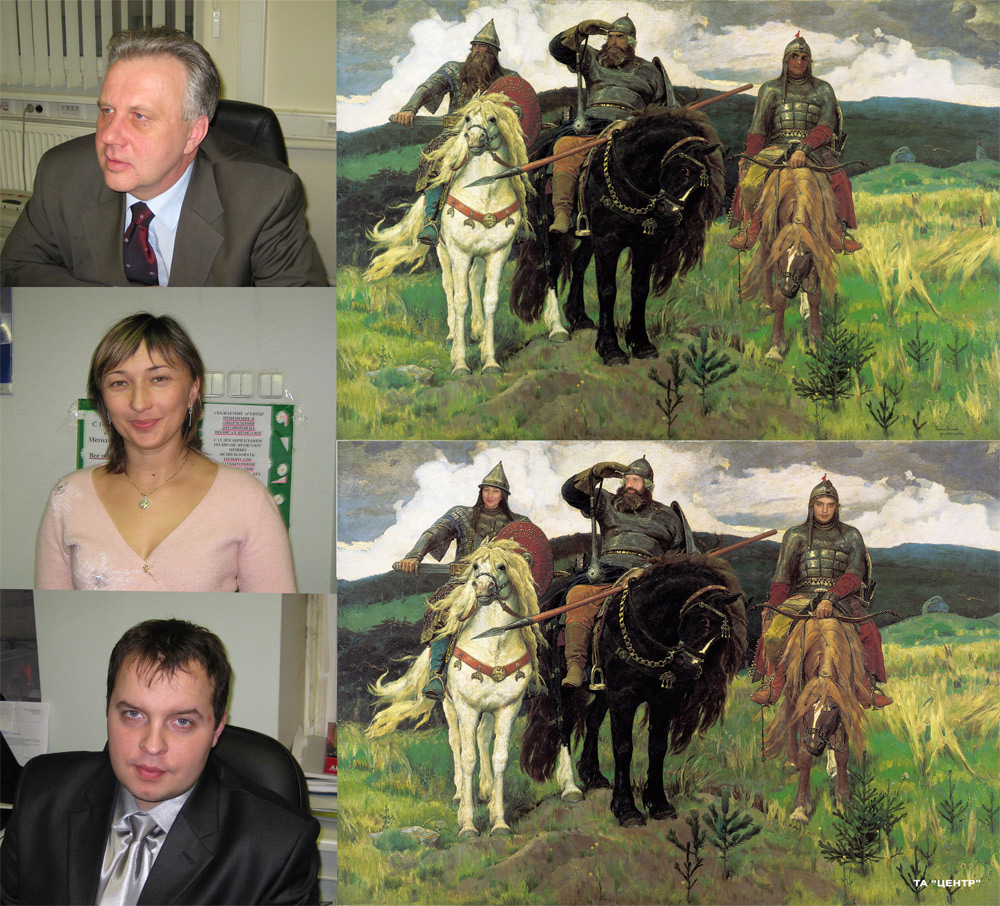 Фотоколлаж — оригинальный  подарок женщине в день рождения!
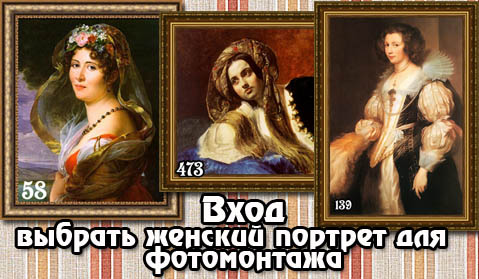 Самостоятельное создание фотоколлажа
Стало возможным благодаря использованию фотошаблонов  и графических редакторов.
	Для создания хорошего коллажа необходимо помнить, что к нему предъявляются те же требования, что и к живописному произведению: четкая композиция, сбалансированность цветов и тонов, соответствие полученного изображения  сюжету или задуманному художественному образу.
Образцы фотошаблонов для создания коллажей
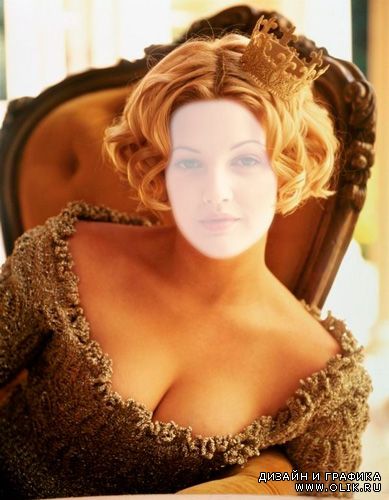 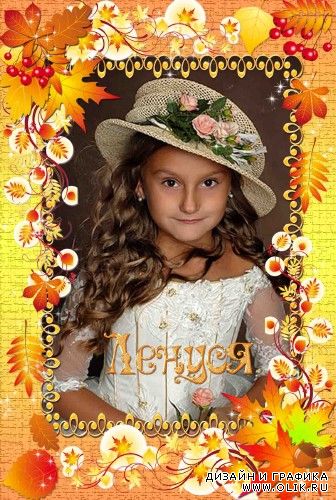 БЛАГОДАРЮ ЗА ВНИМАНИЕ!
Желаю 
успеха 
в создании 
коллажа!